RM
โรงพยาบาลบ้านธิ จังหวัดลำพูน
28 ตุลาคม 2563
กระบวนการสำคัญ (Key Process)
กระบวนการสำคัญ (Key Process)
กระบวนการสำคัญ (Key Process)
กระบวนการสำคัญ (Key Process)
ตัวชี้วัดตามประเด็นคุณภาพ
เป้าหมายสำคัญ
บริหารความเสี่ยงตามโปรแกรมเฝ้าระวังความเสี่ยง (Patient Safety  Goal) 10ด้านของโรงพยาบาล ได้แก่
คลาดเคลื่อนทางยา
ดูแลรักษาล่าช้า
ปัญหาสารน้ำ
ติดตามติดเชื้อ
อย่าเบื่อสื่อสาร
ตรวจทานระบุตัวให้ชัด
มีคนพลัดตกเตียง
ความเสี่ยงมารดาและทารก
การเกิดภาวะแทรกซ้อนจากการทำหัตถการ tube,line,catheter ได้แก่ ET tube ICD,IV,Retained catheter, cut down
การพิทักษ์สิทธ์การลงบันทึกเวชระเบียนกลุ่มผู้ป่วยHIV,ล่วงละเมิดทางเพศ
Banthi Patient Safety Goal
ดูแลรักษาล่าช้า
Triage เร็วตั้งแต่จุดแรกที่พบผู้ป่วย
ทบทวนการทำ treatment ผู้ป่วยร่วมกันระหว่างแพทย์/OPD/ER/ward
กำหนดกลุ่มโรคที่เป็นปัญหาสำคัญ, early warning sign ในกลุ่ม high risk, เฝ้าระวังกลุ่ม post-resuscitate, ปรับระบบการ monitoring ใน IPD
Assess
Re-assess 
monitoring
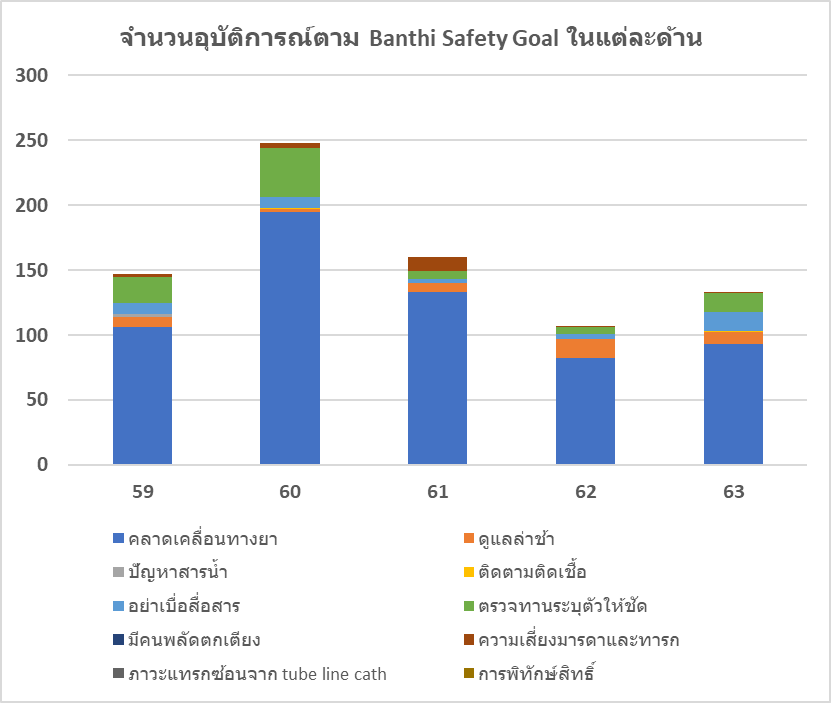 มีระบบและแนวทางในการดูแลผู้ป่วยในกลุ่มโรคที่สำคัญ
มีการเฝ้าระวังอย่างต่อเนื่อง
คลาดเคลื่อนทางยา
มีการ CQI ที่หน่วยงาน, มีการส่งต่อข้อมูลเมื่อเกิดอุบัติการณ์ ระหว่างหน่วยงานที่เกี่ยวข้อง
มีระบบ 2 tick
ปรับวงรอบการบริหารยา ward-ห้องยา ให้ตรงกัน, ปรับระบบ LASA ใน IPD, มีระบบการจัดการยา HAD ให้ตรงกันทุกหน่วยงาน ใช้ infusion pump ทุกเคสใน HAD
ป้องกันการเกิดความคลาดเคลื่อนทางยา
-ไม่พบอุบัติการณ์ Med error ระดับ E ขึ้นไป
-ปรับเป้าหมายปี 2564  ไม่พบอุบัติการณ์ Med error ระดับ D
ติดตามติดเชื้อ
Triage /Isolate/Zoning
กิจกรรมล้างมือ 5 movement/ UP/ transmittion-based precaution
IT เข้ามาช่วยลดการ contact
IC ปรับน้ำยาฆ่าเชื้อ
การสื่อสารเป็นลายลักษณ์อักษรให้เข้าใจทั้งองค์กร
เฝ้าระวังการติดเชื้อครอบคลุมผู้ให้บริการ/ผู้รับบริการ/สิ่งแวดล้อม
คุมการติดเชื้อไม่ให้แพร่กระจาย
ข้อเสนอแนะเพื่อการพัฒนาจาก สรพ.
คณะกรรมการบริหารความเสี่ยงควรกำหนดนโยบายการบริหารความเสี่ยงขององค์กร พร้อมส่งเสริมการระบุ/ค้นหาความเสี่ยงของแต่ละหน่วยงาน ความครอบคลุมของหน่วยงานที่รายงาน ความทันเวลา การให้ระดับความรุนแรง การจัดการความเสี่ยง รวมถึงนำผลการสำรวจวัฒนธรรมความปลอดภัย(Safety culture survey) มาสู่การวิเคราะห์เพื่อปรับปรุงระบบบริหารความเสี่ยงและความปลอดภัยต่อไป
เน้นความปลอดภัยในผู้ให้บริการและผู้รับบริการ (2P Safety) 
 และเน้นมาตรฐานจำเป็นต่อความปลอดภัย 9 ข้อ
ผลลัพธ์การพัฒนาระบบบริหารความเสี่ยง
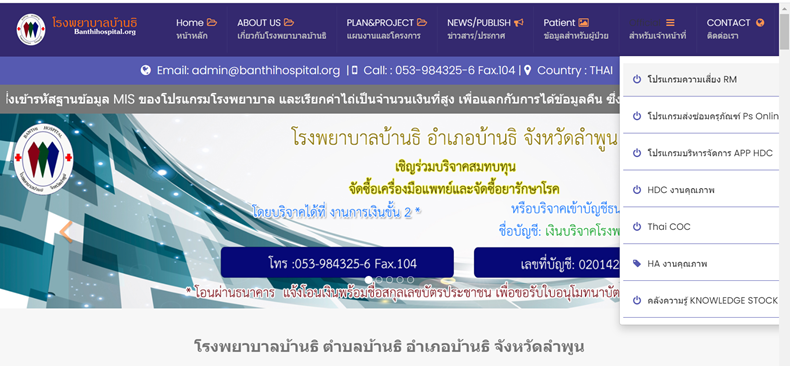 การเฝ้าระวังความปลอดภัยของผู้ป่วยมีการกำหนดใน Banthi  patient  safety  goal 
ใน 10 ประเด็น เพื่อใช้ในการเก็บรวบรวมอุบัติการณ์และปรับปรุงระบบ/แนวทางปฏิบัติงาน
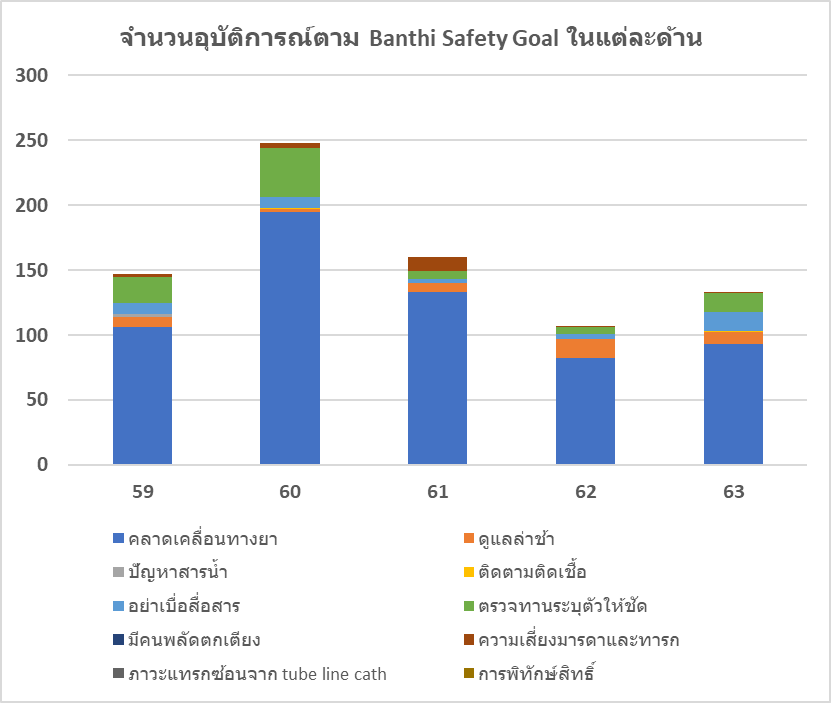 เน้นความปลอดภัยในผู้ให้บริการและผู้รับบริการ (2P Safety) 
และเน้นมาตรฐานจำเป็นต่อความปลอดภัย 9 ข้อ
ผลลัพธ์การพัฒนาระบบบริหารความเสี่ยง
ในปี 61 เพิ่มเติม 2 ประเด็น (การเกิดภาวะแทรกซ้อนจากการทำหัตถการ tube, line ,catheter และการพิทักษ์สิทธิ์ ที่ไม่ลงบันทึกในเวชระเบียน)
ในปี 63กำหนดทีม RM ประจำหน่วยงาน และทีมกลางที่เกี่ยวข้องในแต่ละด้านรวบรวมข้อมูลสรุป และปรับการรายงานเข้าในโปรแกรมรายงานความเสี่ยง
มีการปรับปรุงระบบงาน/แนวทางจากหน่วยงานและทีมที่เกี่ยวข้องในอุบัติการณ์ที่พบ เช่น การสื่อสารข้อมูลการนัด, การแพ้ยาซ้ำ
การจัดทำ Risk Register  ในความเสี่ยง 5 อันดับ
กำหนดจุดเน้นในปี 2564 risk register/risk owner(เฝ้าระวังมาตรฐานสำคัญจำเป็น 9 ข้อ)
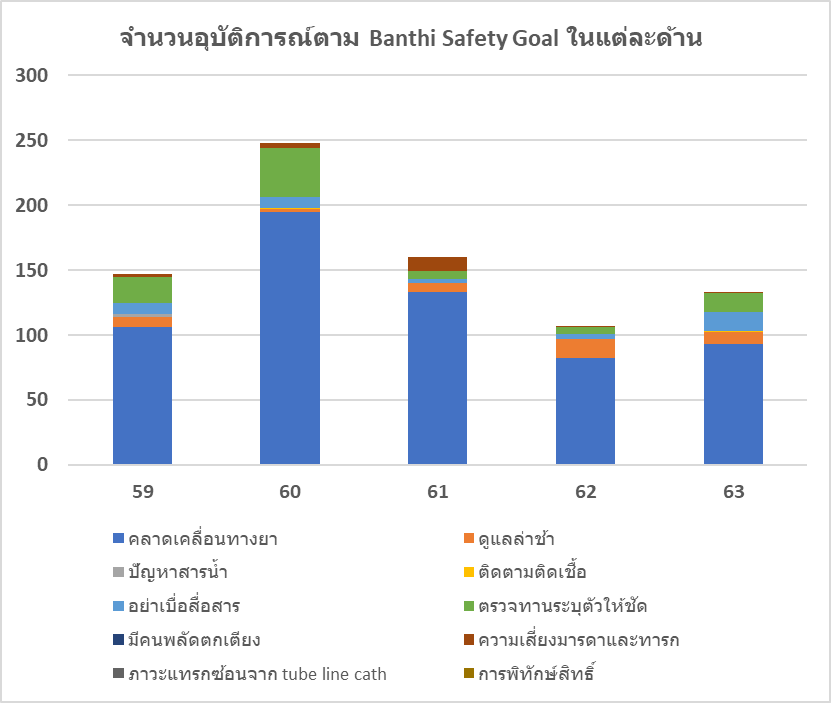 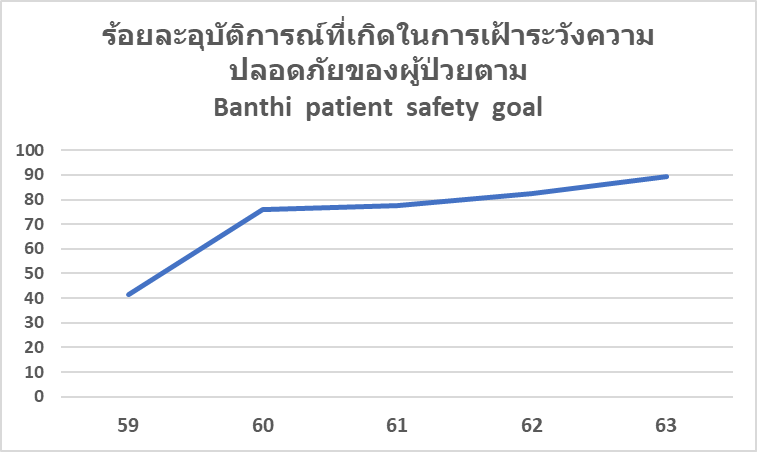 โอกาสพัฒนา
การกำหนดประเด็นใน 2P safety, risk register, เฝ้าระวังมาตรฐานสำคัญจำเป็น, Banthi patient safety goal
ผลลัพธ์การพัฒนาระบบบริหารความเสี่ยง
มีการสำรวจ Hospital Survey on Patient Safety culture (ตอบ 111 คิดเป็น  91.73%)
โดยพบประเด็นสำหรับการพัฒนา ได้แก่ 
1) การบันทึกและส่งรายงานอุบัติการณ์
2) ความถี่ของการรายงานอุบัติการณ์
3) การสื่อสารข้อมูลกลับเกี่ยวกับการจัดการความเสี่ยงที่มีการรายงาน
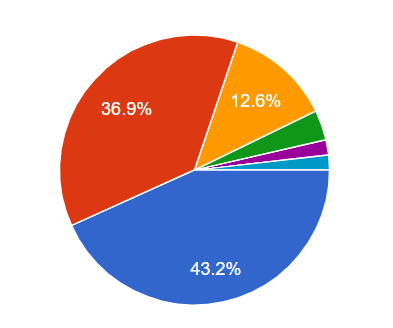 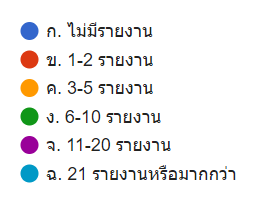 มีนโยบายการบริหารจัดการความเสี่ยงของ รพ. / ปรับแนวทางการค้นหาและการรายงานให้หลากหลาย, มี RM man ในทุกหน่วยงาน
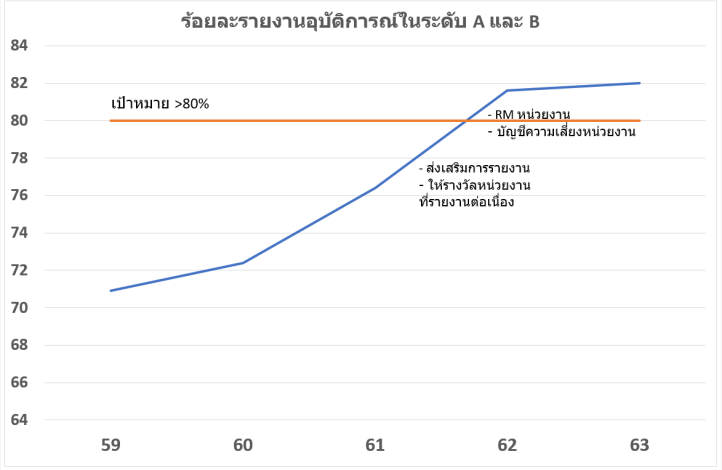 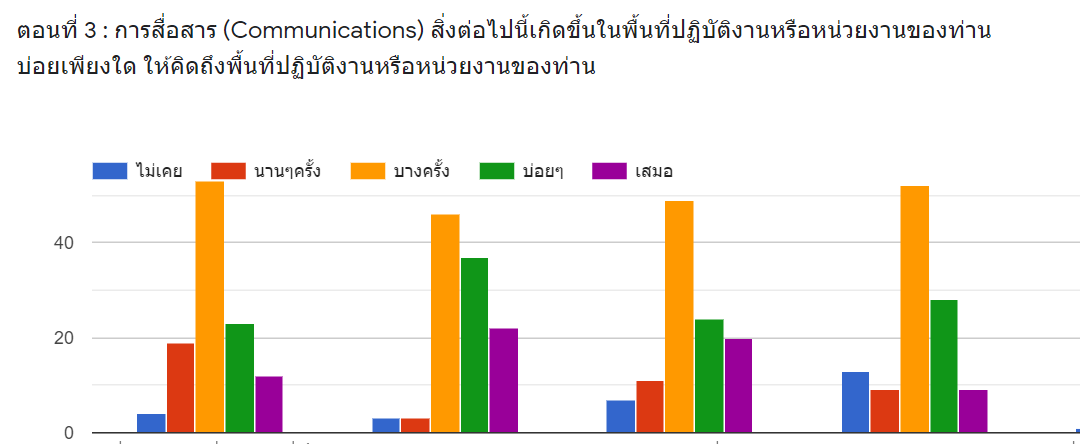 พบการประเมินบางครั้งในทุกระดับ ในหน่วยงาน นอกหน่วยงาน และระดับภาพรวม